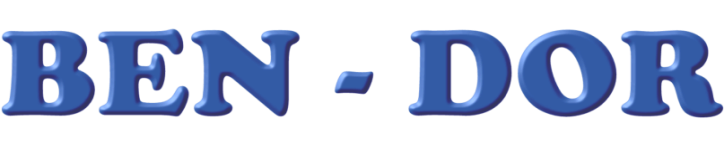 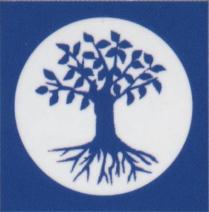 ben-dor@usa.netwww.bendorfruits.co.il
Gelicious- NT 16-9
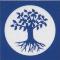 Ben-Dor
Gelicious NT 16-9
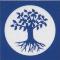 Ben-Dor
Gelicious- NT 16-9
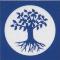 Ben-Dor
Gelicious- NT 16-9
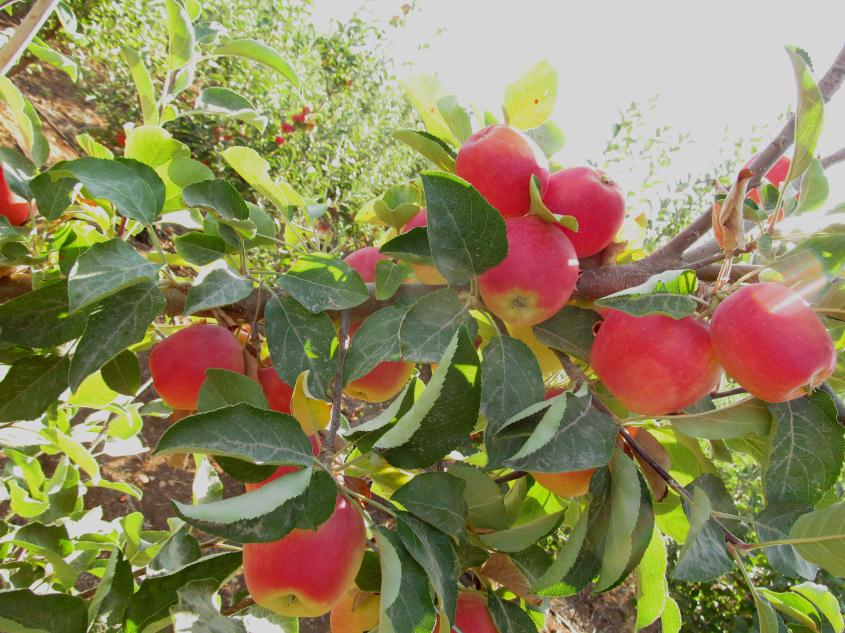 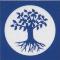 Ben-Dor
Gelicious- NT 16-9
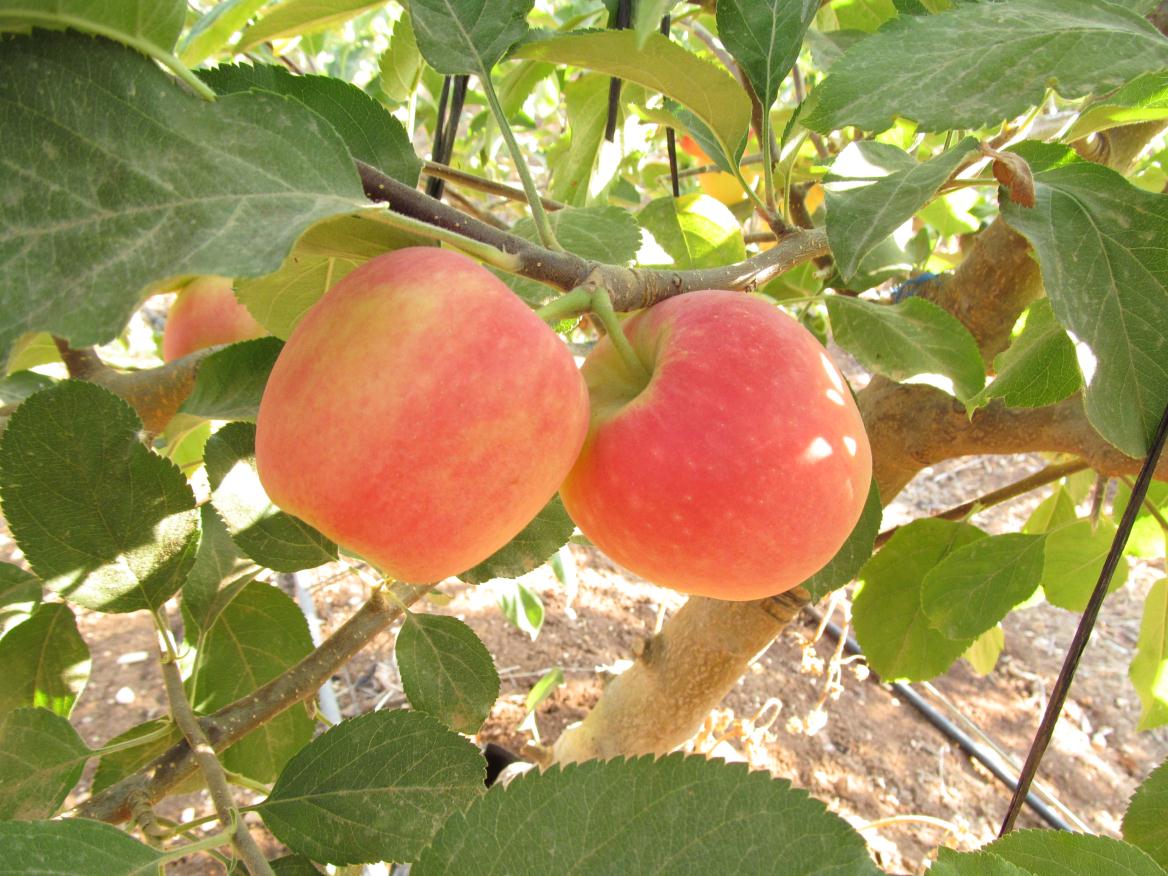 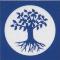 Ben-Dor
MT 10-24
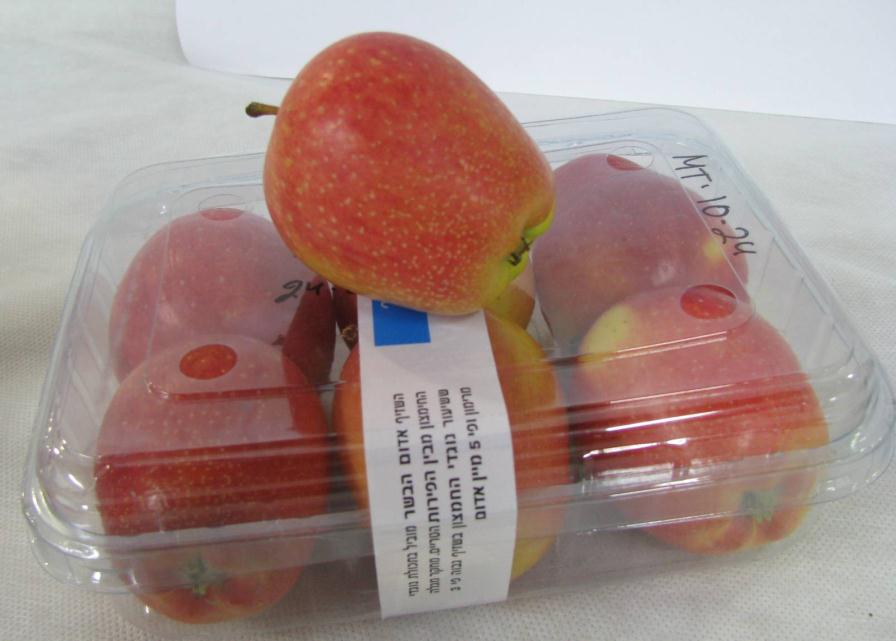 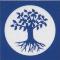 25/6
Ben-Dor
MT 10-24
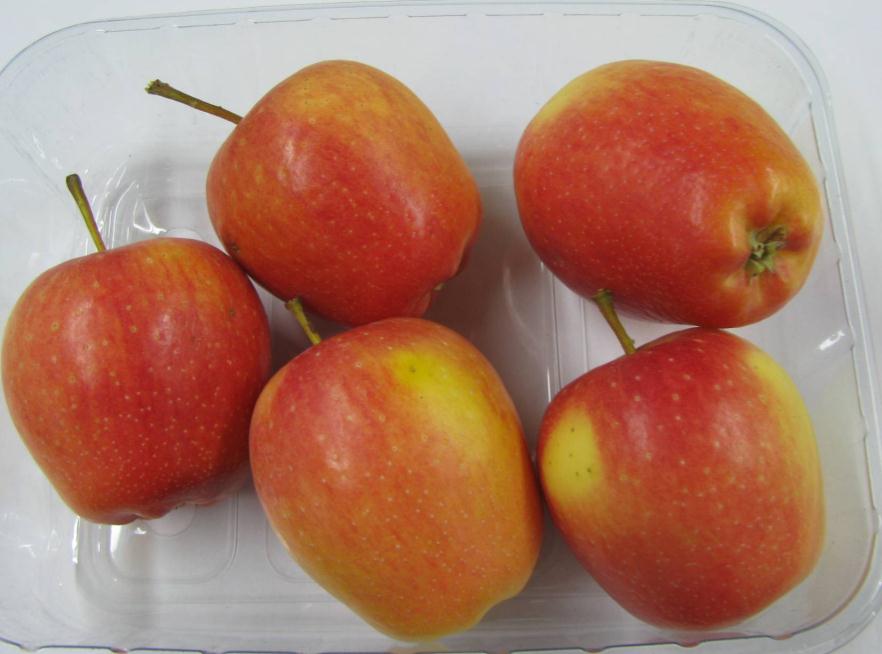 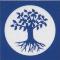 25/6
Ben-Dor
MT 10-24
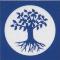 25/6/2013
Ben-Dor
MT 10-24
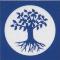 25/6/2013
Ben-Dor
MT 10-24
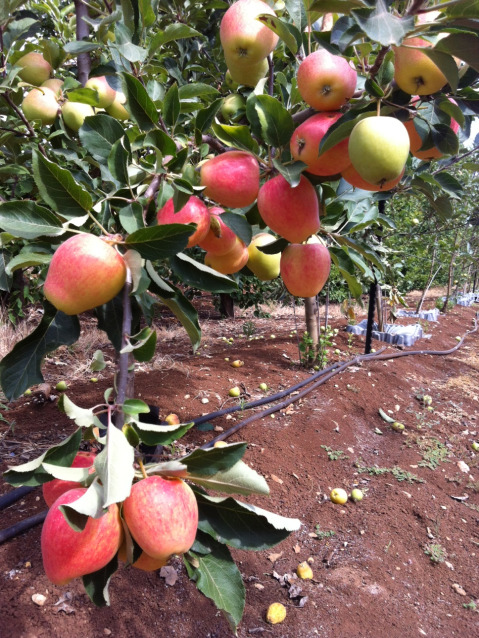 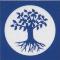 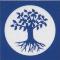 25/6/2013
Ben-Dor
Ben-Dor
APPLEOdem Galina
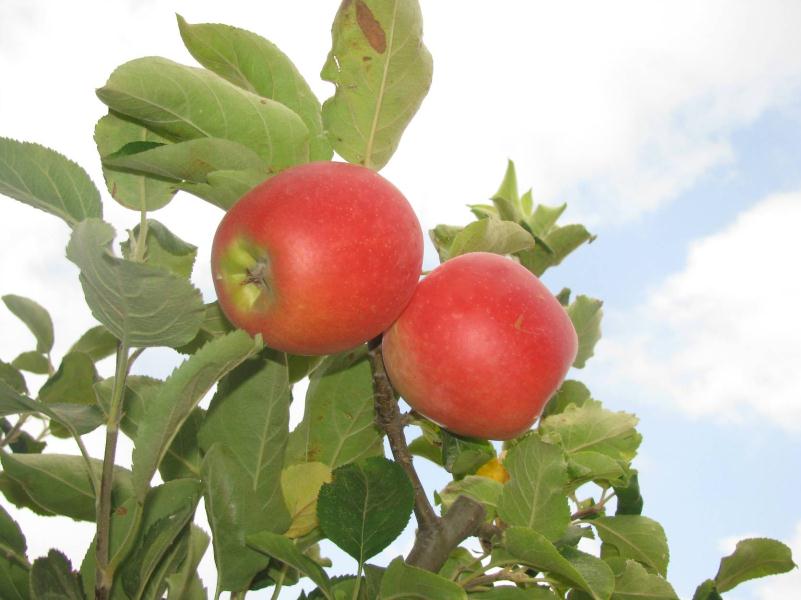 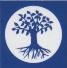 Ben-Dor
Ben-Dor selection: ODEM GALINA
Tree Characteristics:
Tam Çiçeklenme Zamanı:              March 15
Hasat Zamanı:                    July 1- August 15
Soğuklanma İsteği:     From 200
Büyüme Şekli:                   Strong Vigor
Meyve Görülen yer:                  Kısa Dallarda
Verim:                    Orta
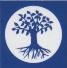 Ben-Dor
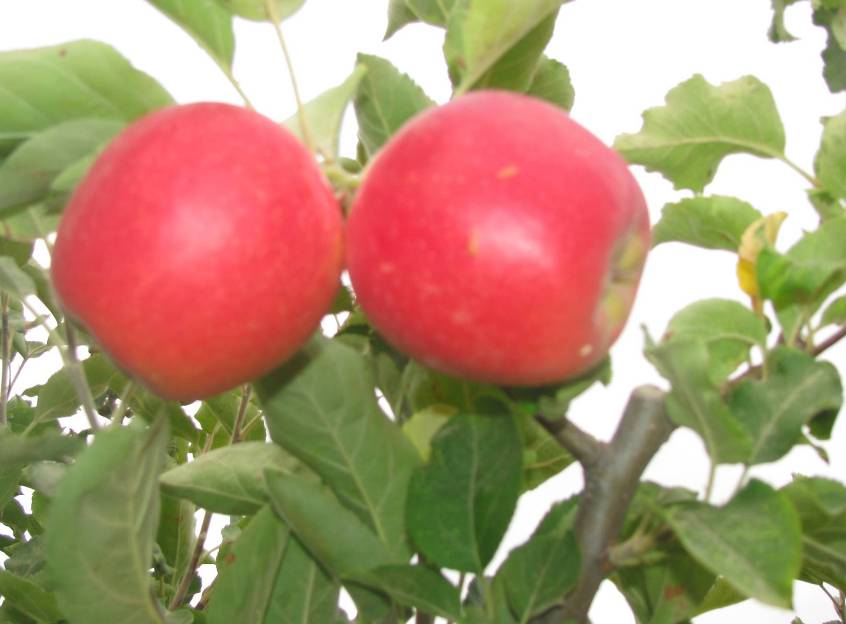 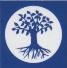 Ben-Dor
ODEM GALINA
Fruit Characteristics:
Ebat Ф (mm):          60-85 mm
Renk colour:        Kırmızıya Dönük 90%
Et Rengi :           Açık Sarı
Şekil:                       Uzunlamasına
Tadı:                        Sweet & sour
Doku :                    Çıtır ve sulu
Brix:                           15%
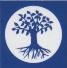 Ben-Dor
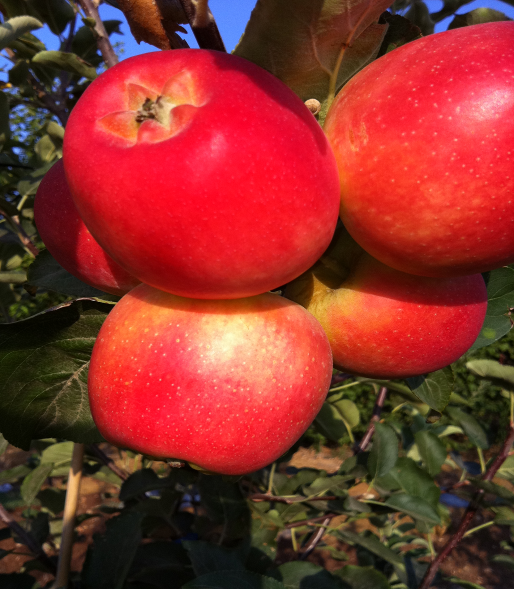 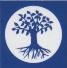 Ben-Dor
Odem Galina
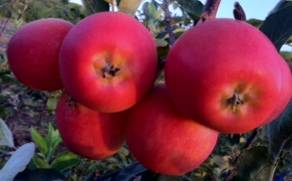 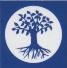 Ben-Dor
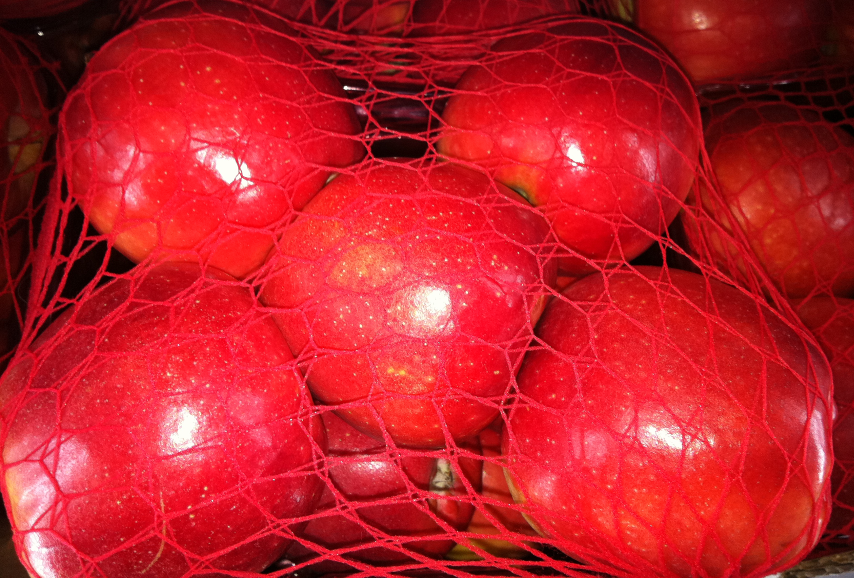 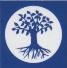 Ben-Dor
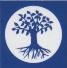 Ben-Dor
Odem Galina
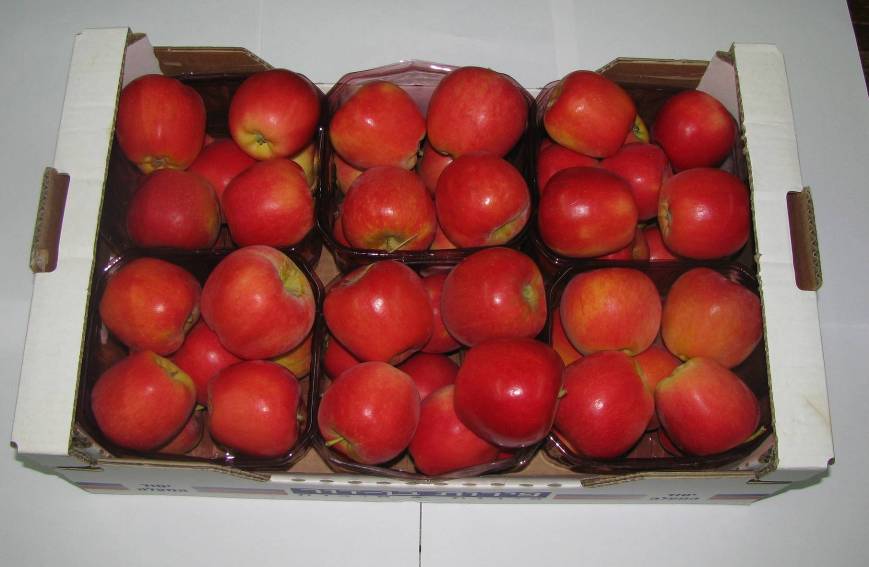 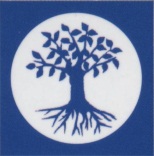 Ben-Dor
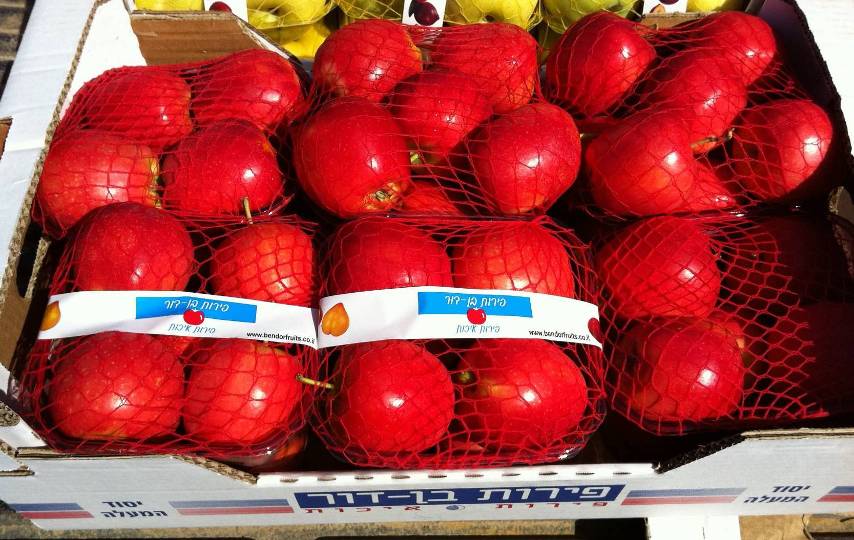 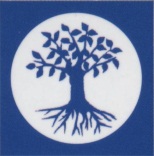 Ben-Dor
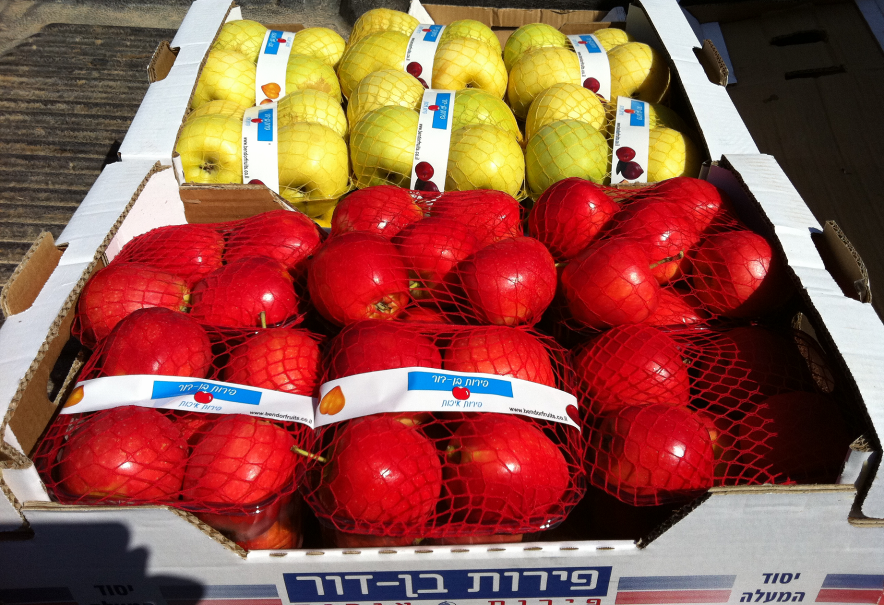 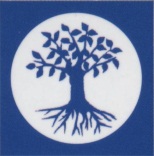 Ben-Dor
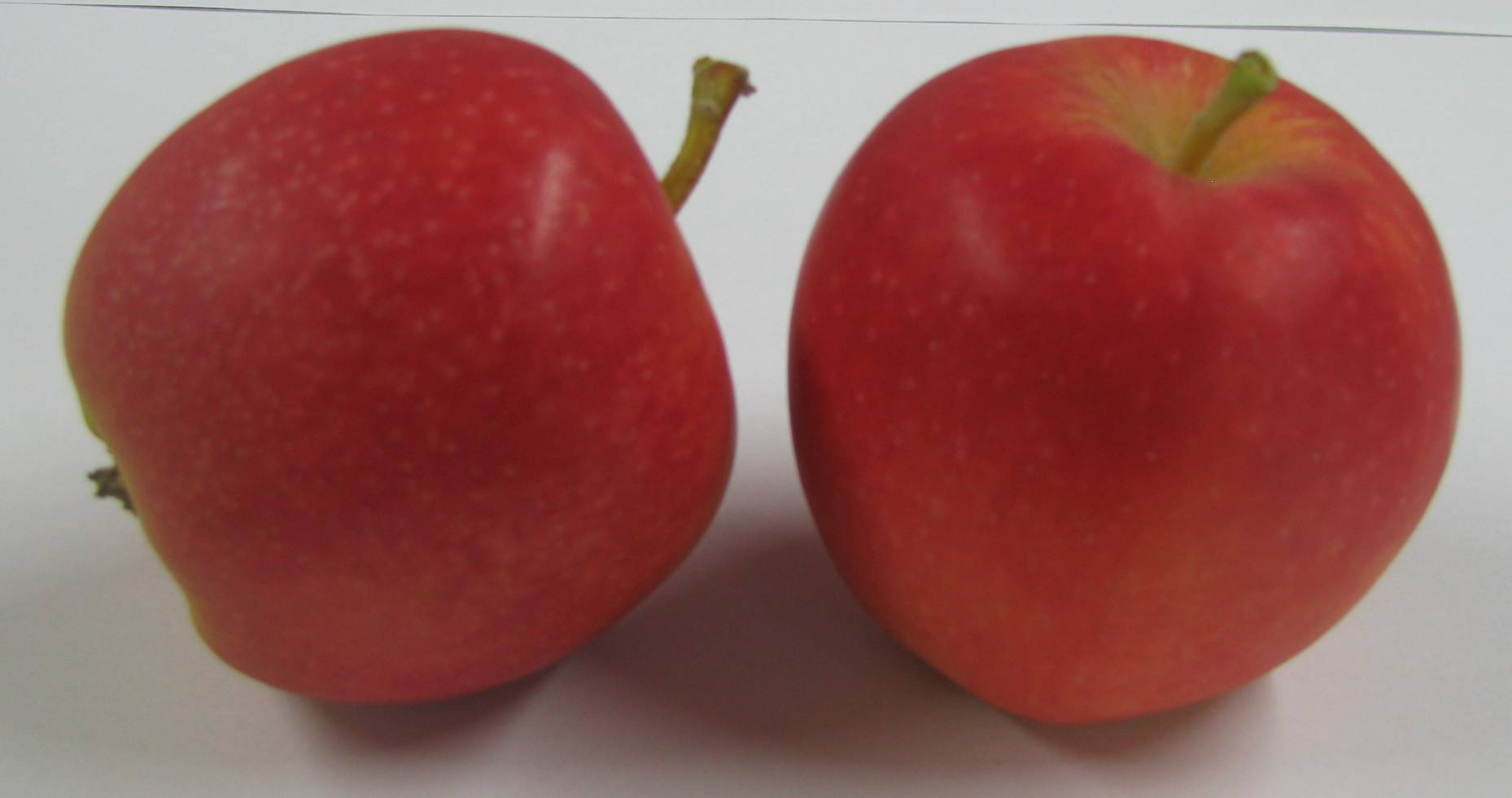 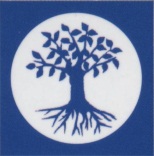 Ben-Dor
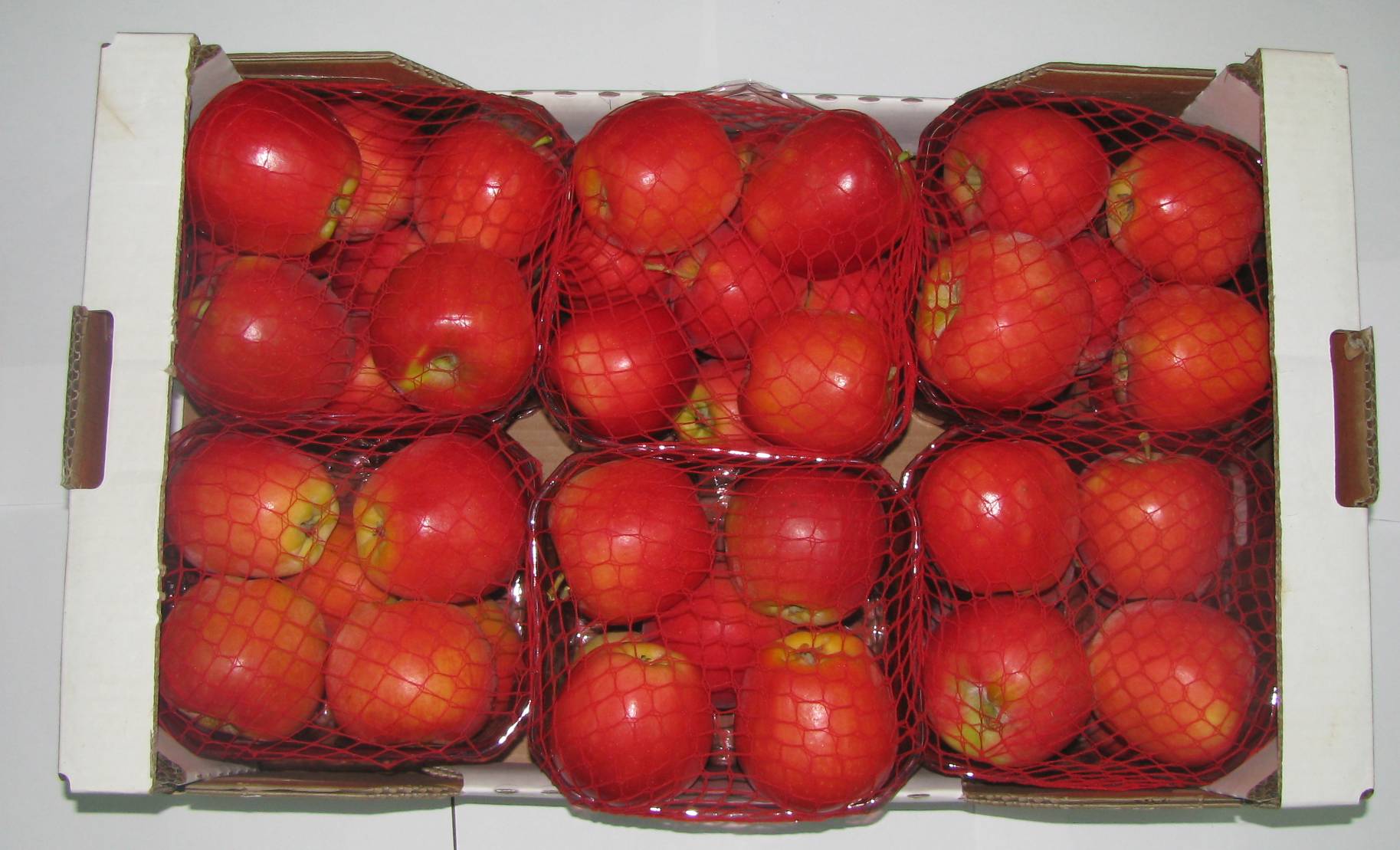 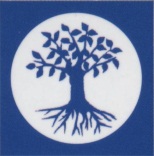 Ben-Dor
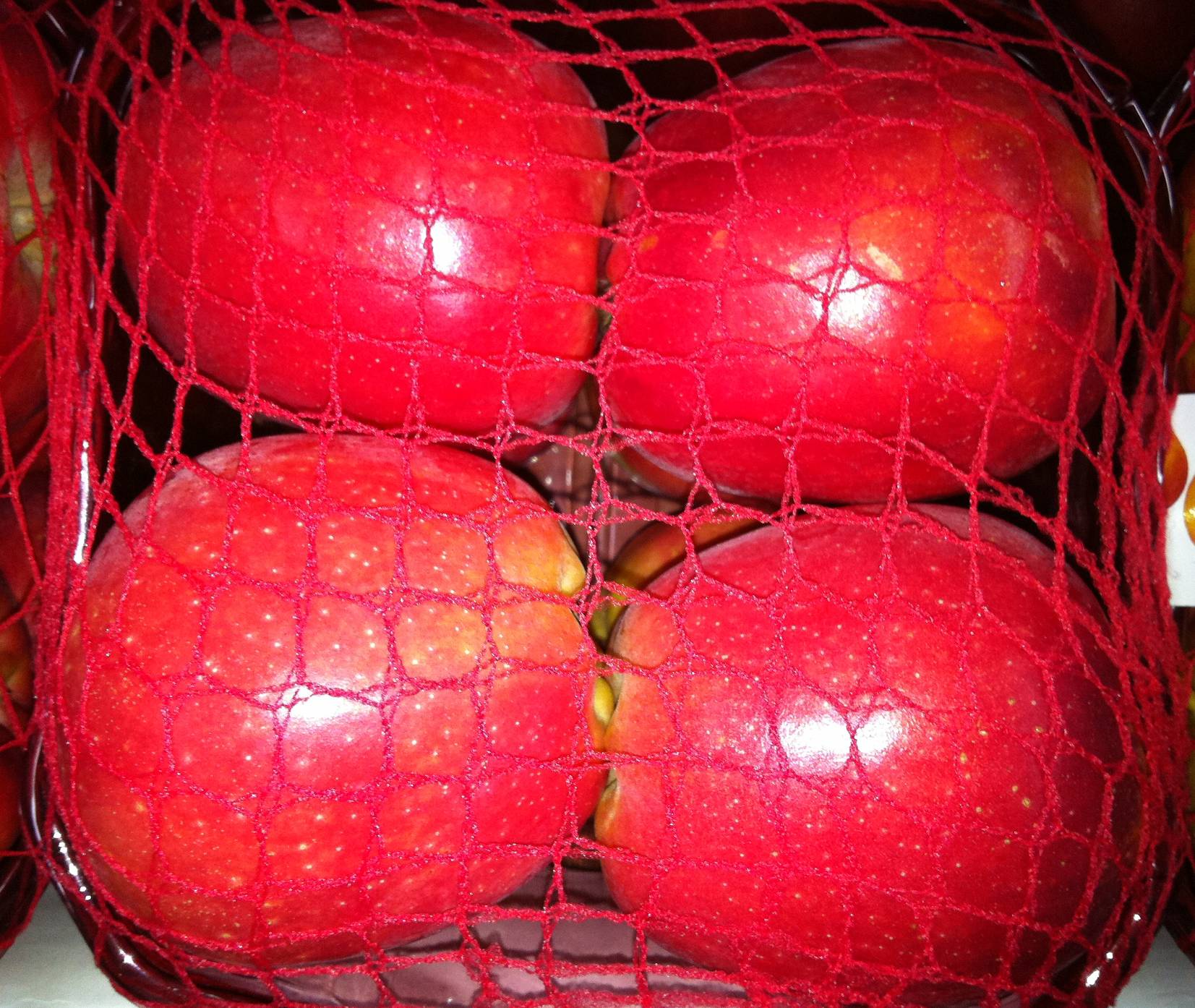 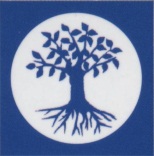 Ben-Dor
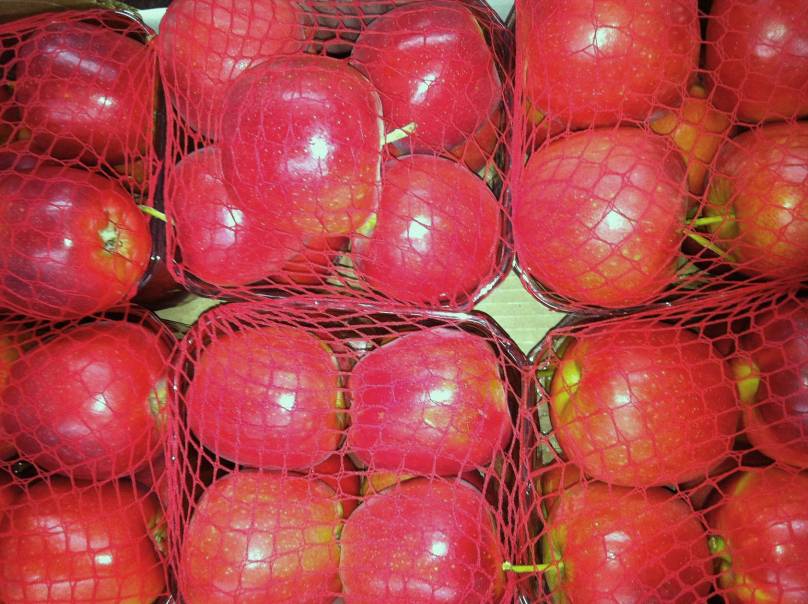 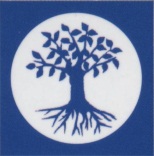 Ben-Dor
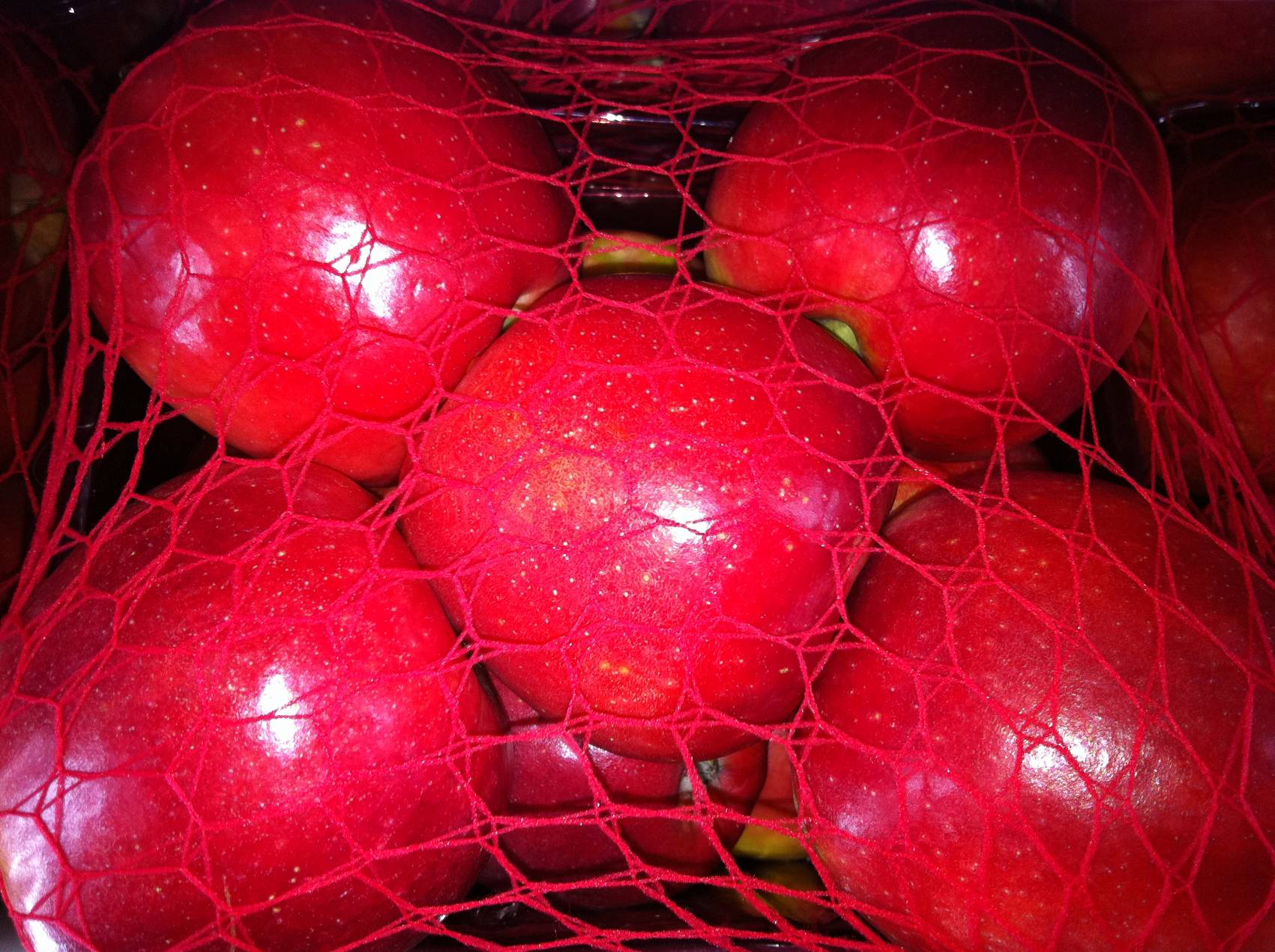 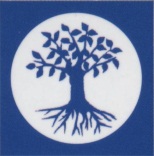 Ben-Dor
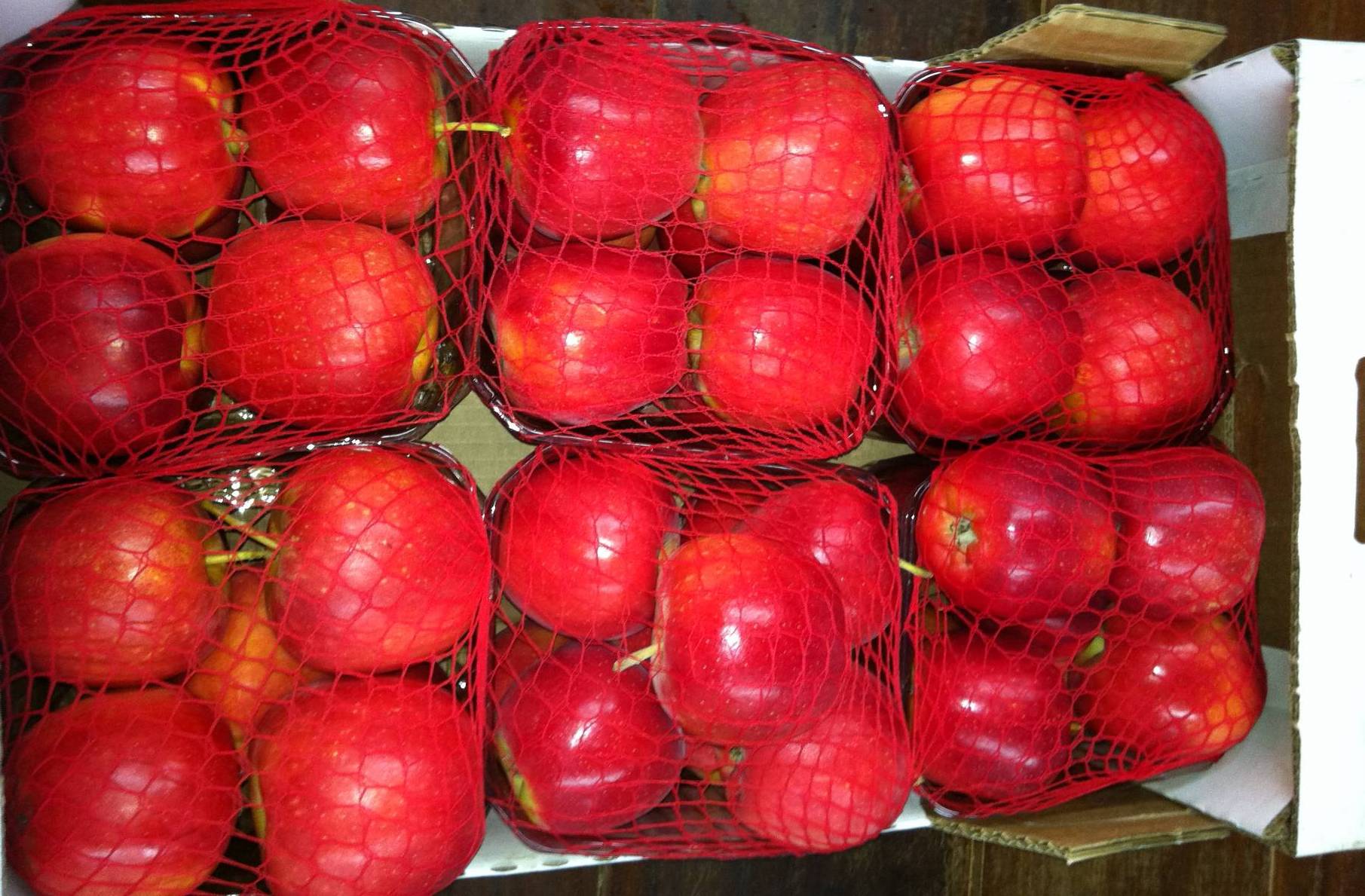 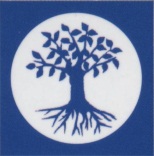 Ben-Dor
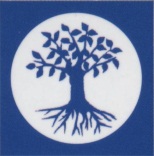 2013- Odem Galina
Ben-Dor
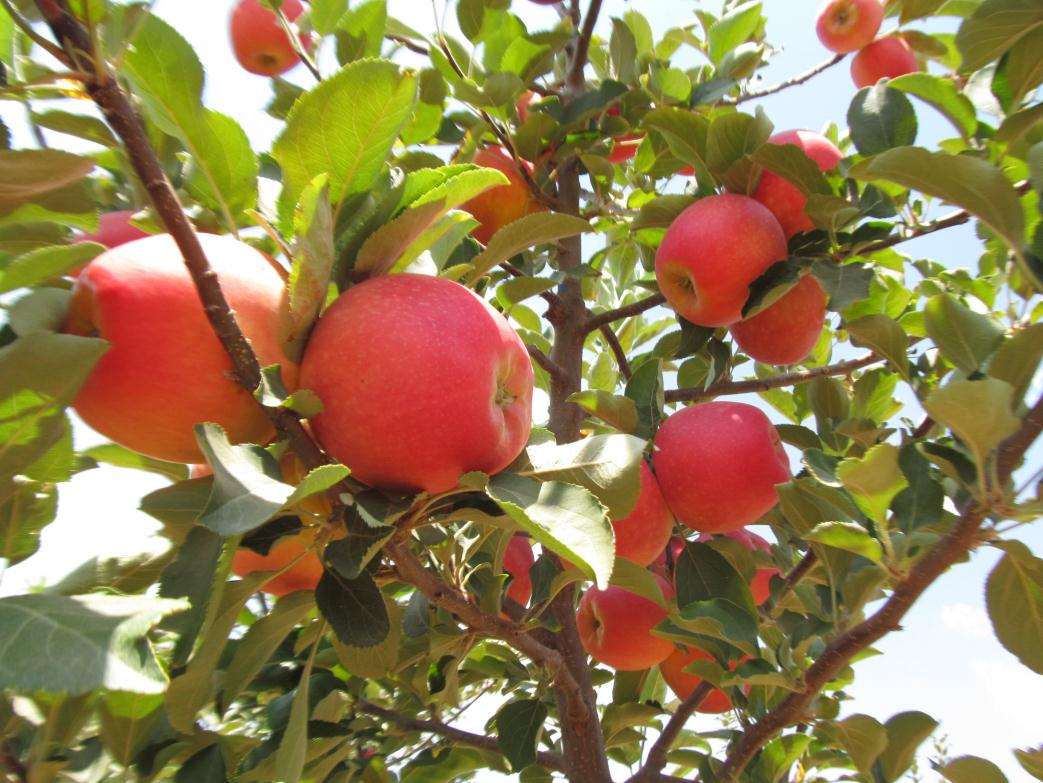 2013- Odem Galina
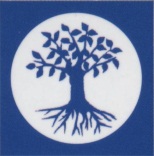 Ben-Dor
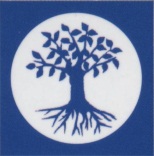 2013- Odem Galina
Ben-Dor
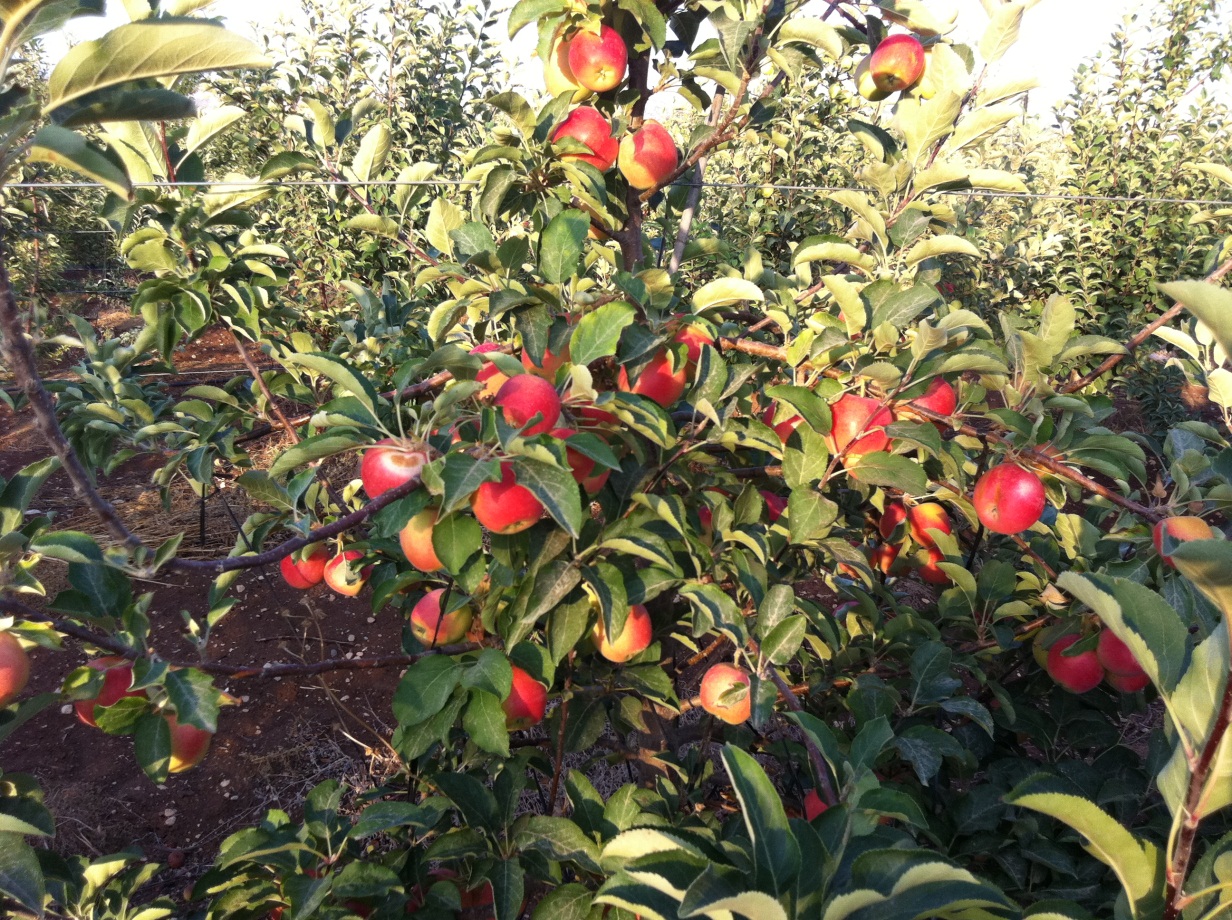 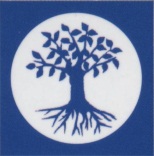 2013- Odem Galina
Ben-Dor
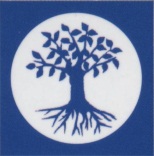 2013- Odem Galina
Ben-Dor
2013- Odem Galina
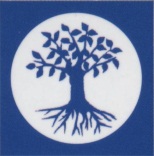 Ben-Dor
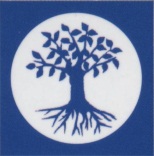 2013- Odem Galina
Ben-Dor
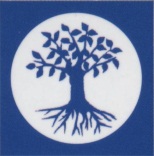 June 2013- Odem Galina
Ben-Dor
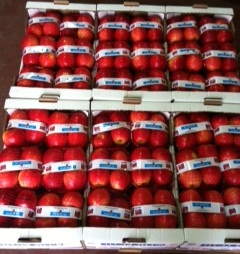 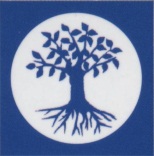 June 2013- Odem Galina
Ben-Dor
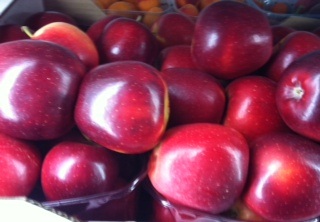 June 2013- Odem Galina
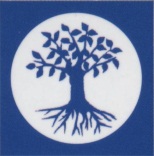 Ben-Dor
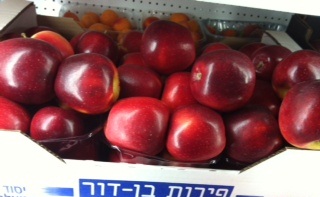 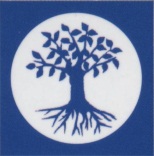 July 2013- Pink Crunch
Ben-Dor
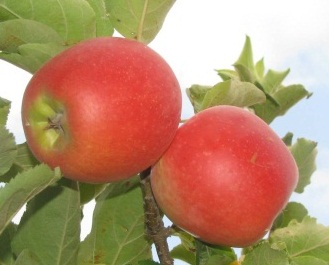 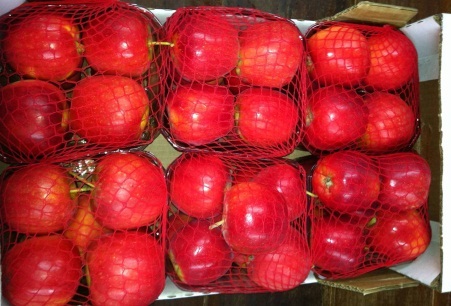 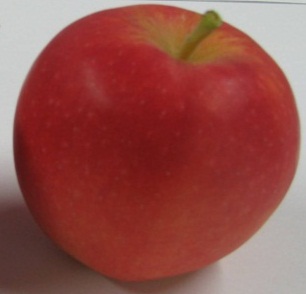 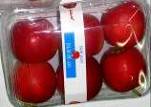 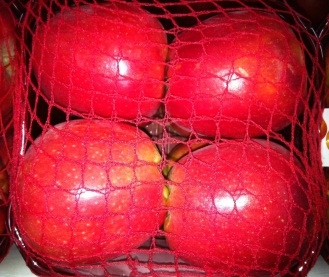 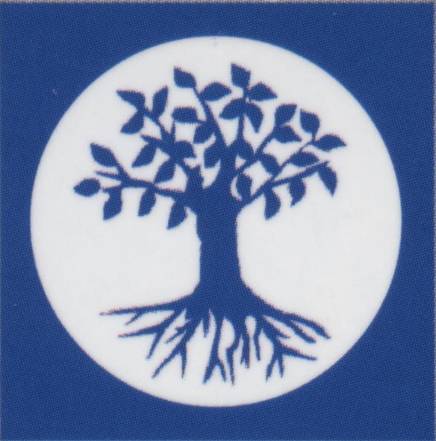 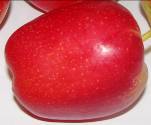 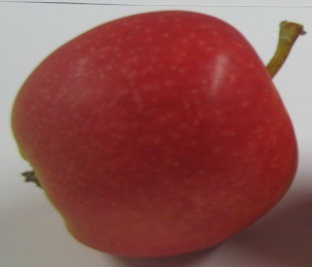 ben-dor@usa.netwww.bendorfruits.co.il
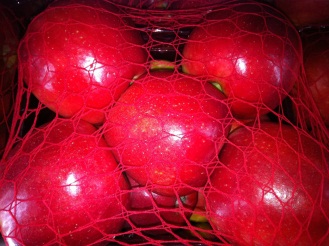 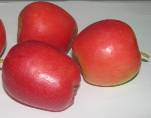 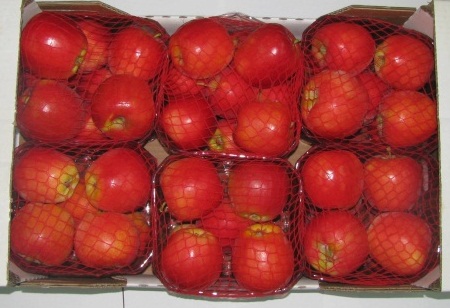 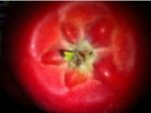